Constructive and Deconstructive Forces Study Guide
Deconstructive
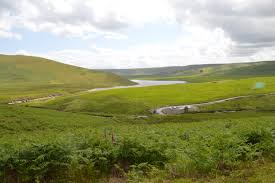 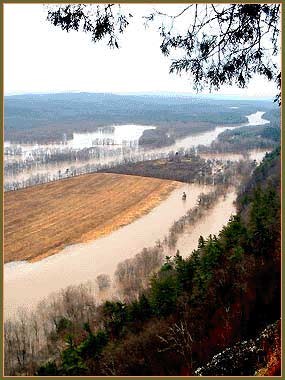 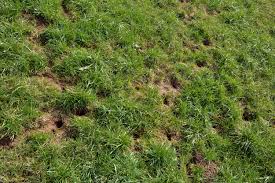 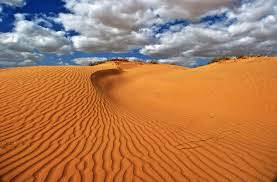 Constructive
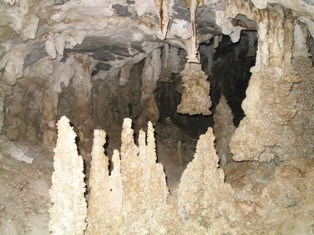 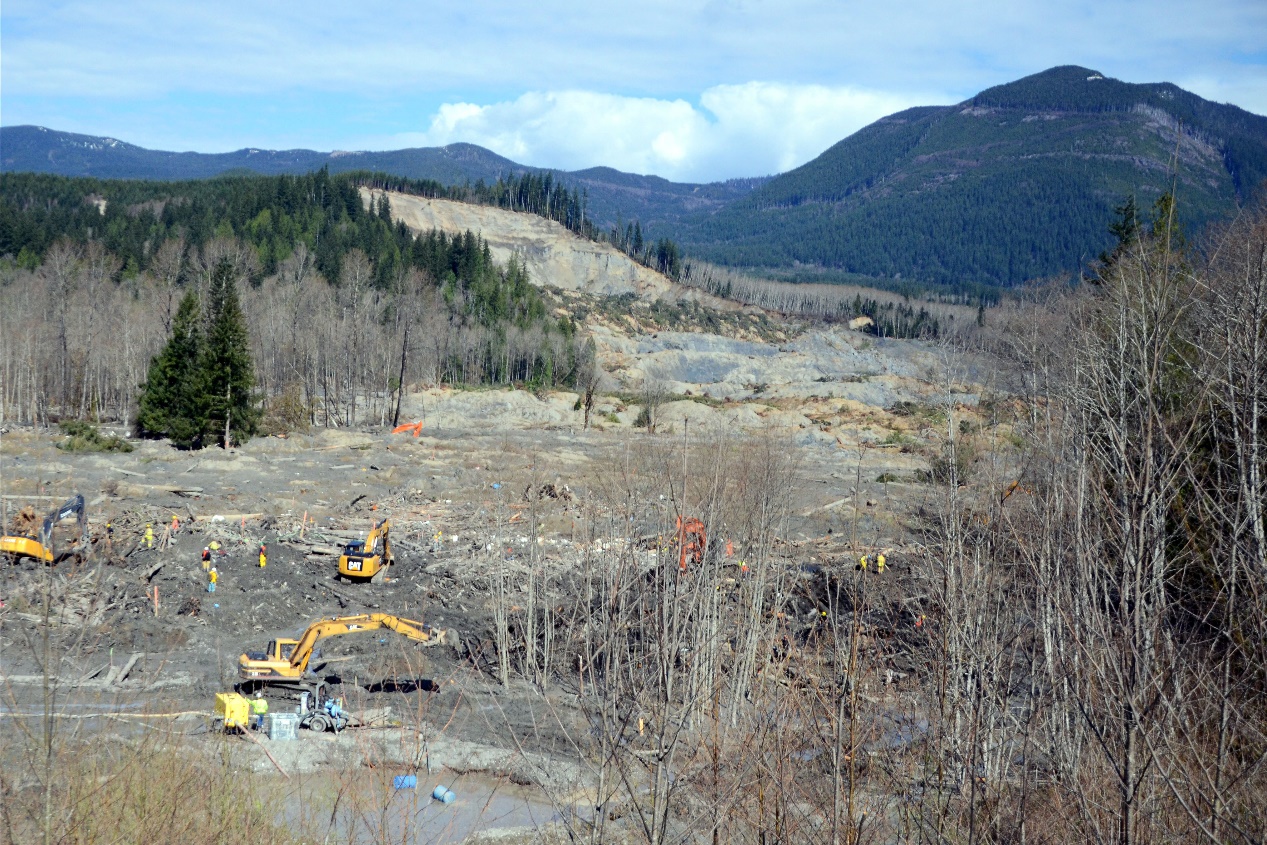 Both
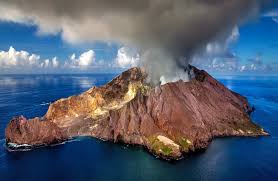 Constructive & Destructive Forces
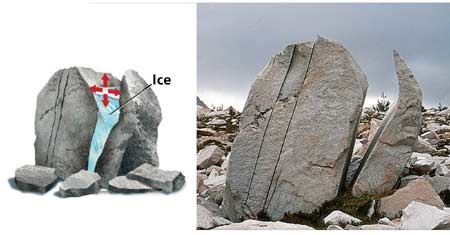 _____________________can be changed or new ones formed by weathering, erosion and deposition. _____________________ is the breakdown of rocks into smaller pieces called sediments. This can be caused by many ____________________ things. Growing _____________________can cause cracks in rocks. 
 _________________________ can widen cracks in rocks. __________________ weathering can cause reactions to soften rocks or cause rust to form.
Landforms
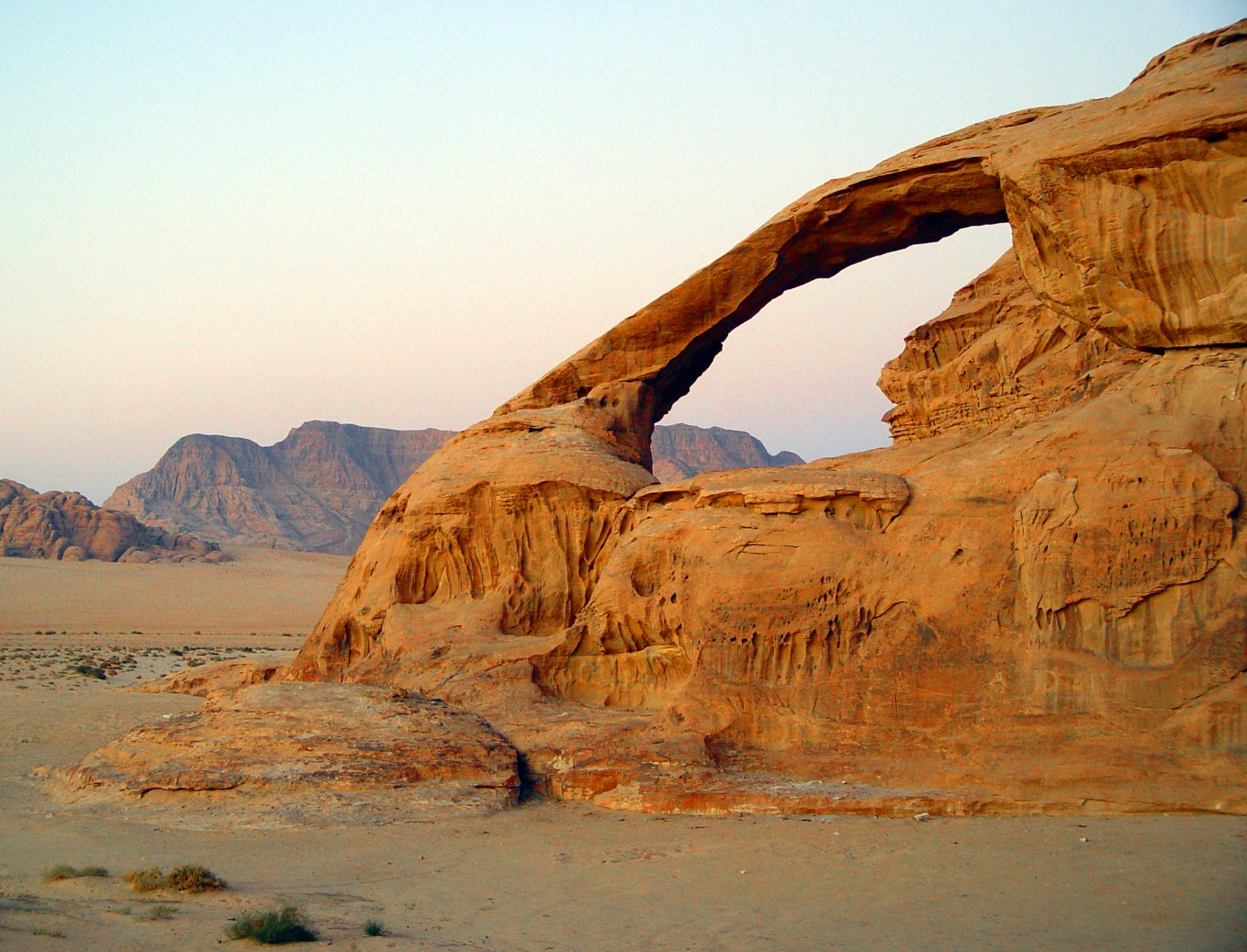 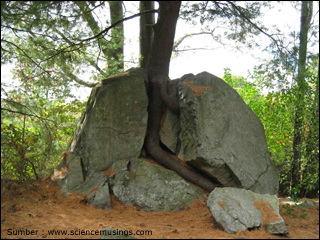 Weathering
physical
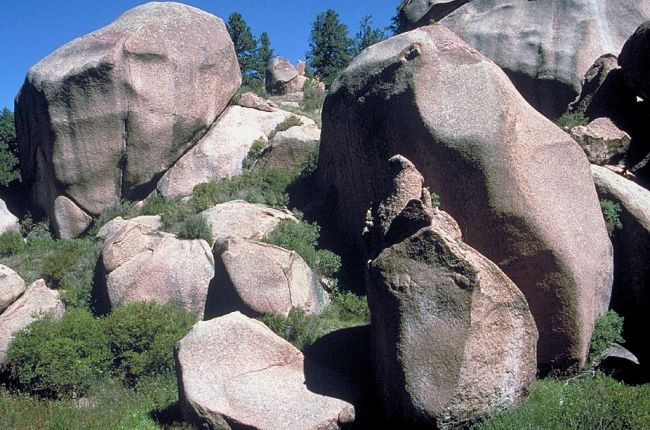 tree roots
Freezing Water/ lce
Chemical
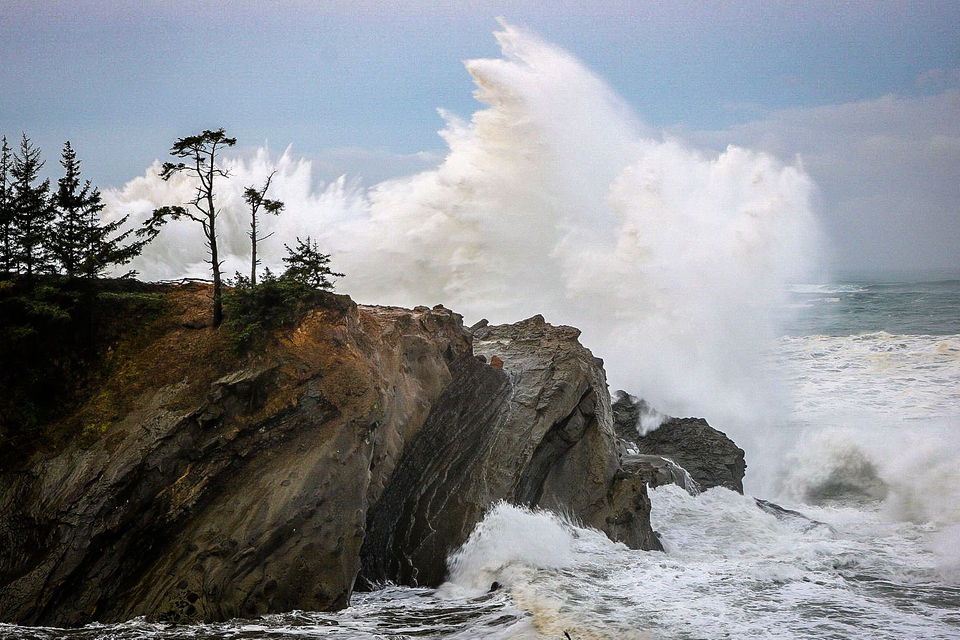 Erosion
_____________________ is the process of moving rock and soil from one location to another. This is caused by ________, _____________________,_____________________, and _____________________.  The greatest force of erosion is _____________________. _____________________ can carry sand away from beaches.  A _____________________ projects out into a body of water to protect the shoreline. Humans can restore the beach through the process of _____________________. (adding ___________________ back to the beaches). Lots of ____________ can cause soil erosion.  _____________________ on a river can prevent flooding and erosion.
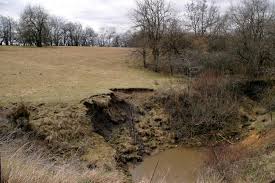 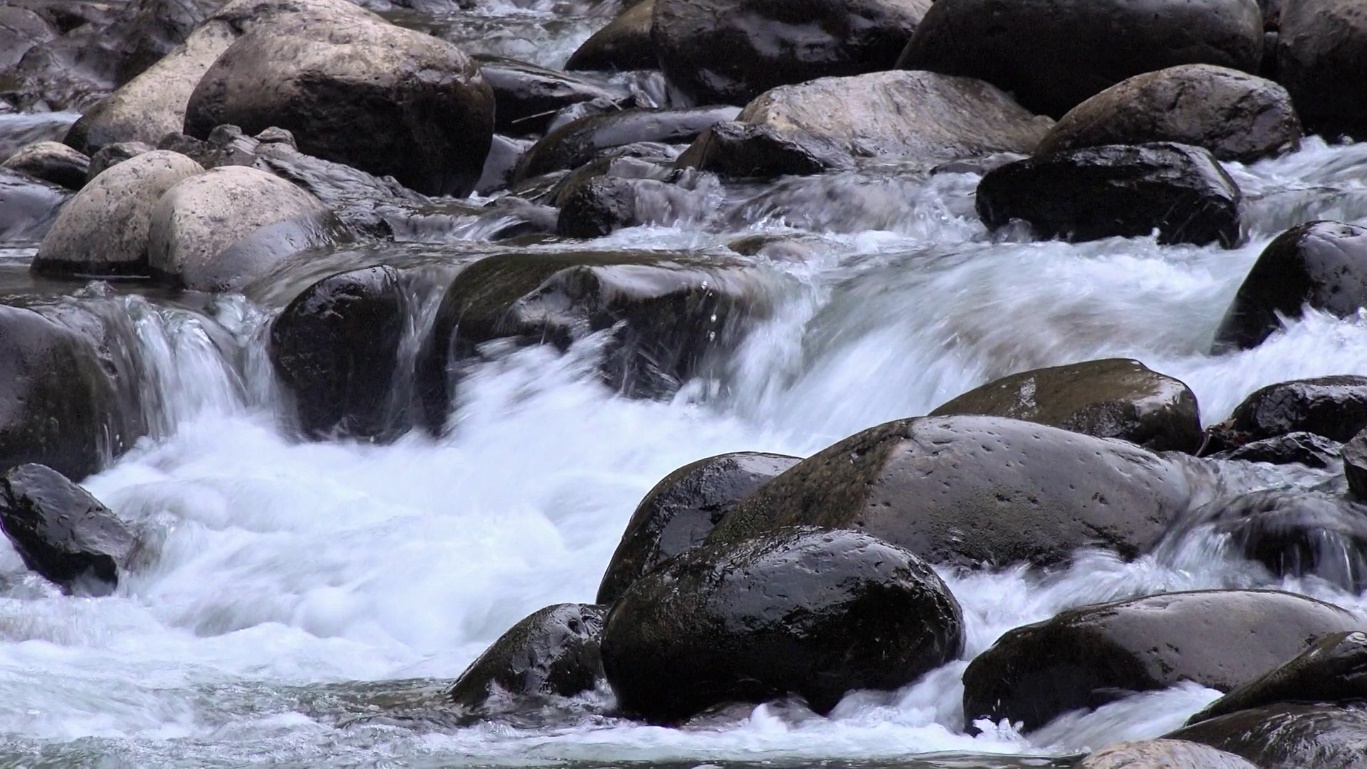 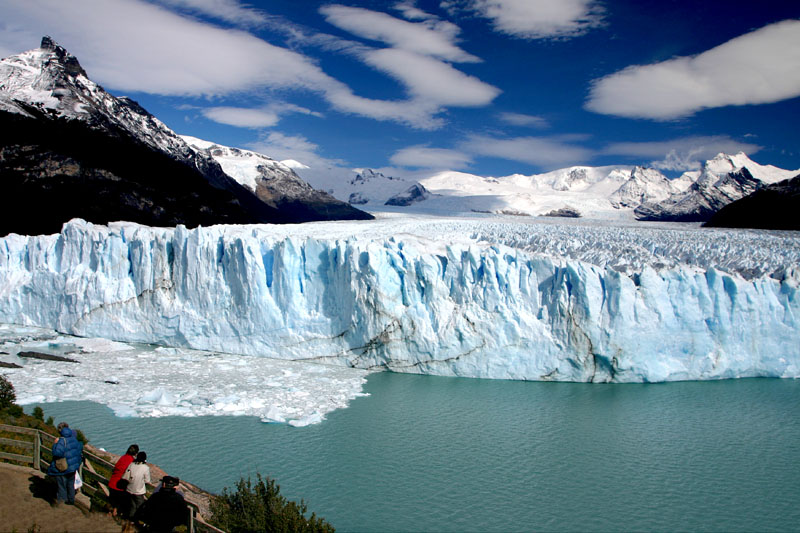 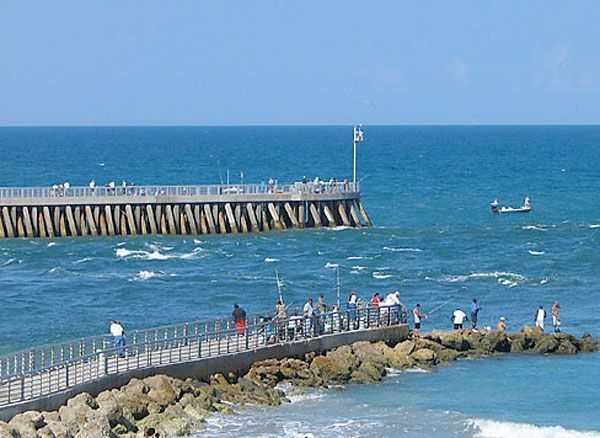 wind
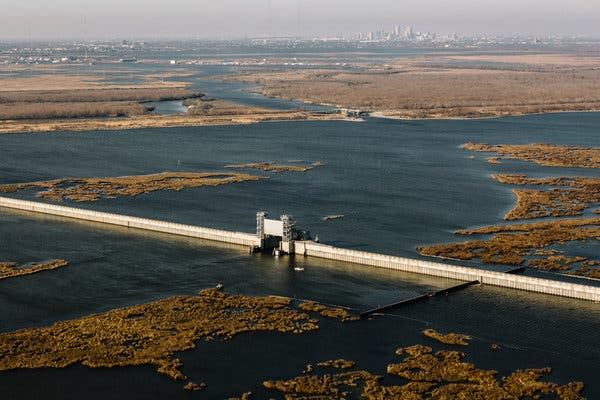 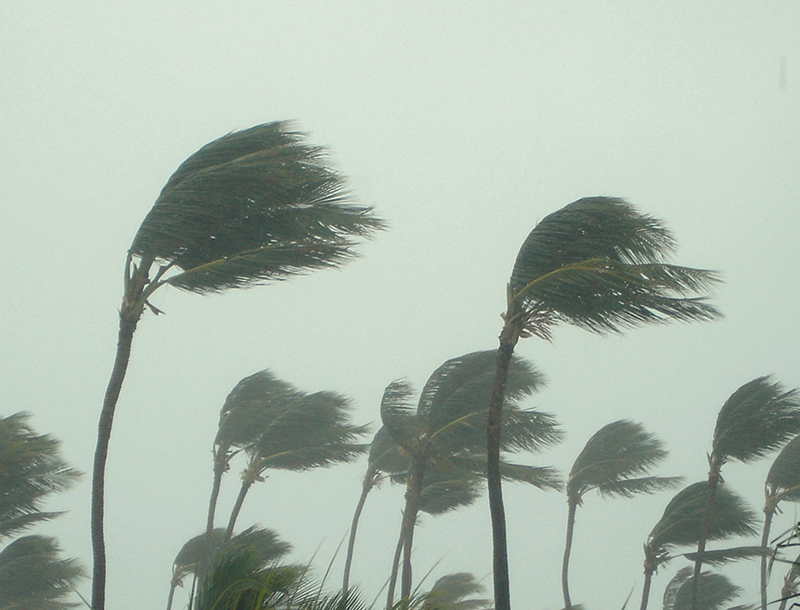 waves
moving ice
running water
running water
Waves
jetty
beach reclamation
sand
rain
Levees
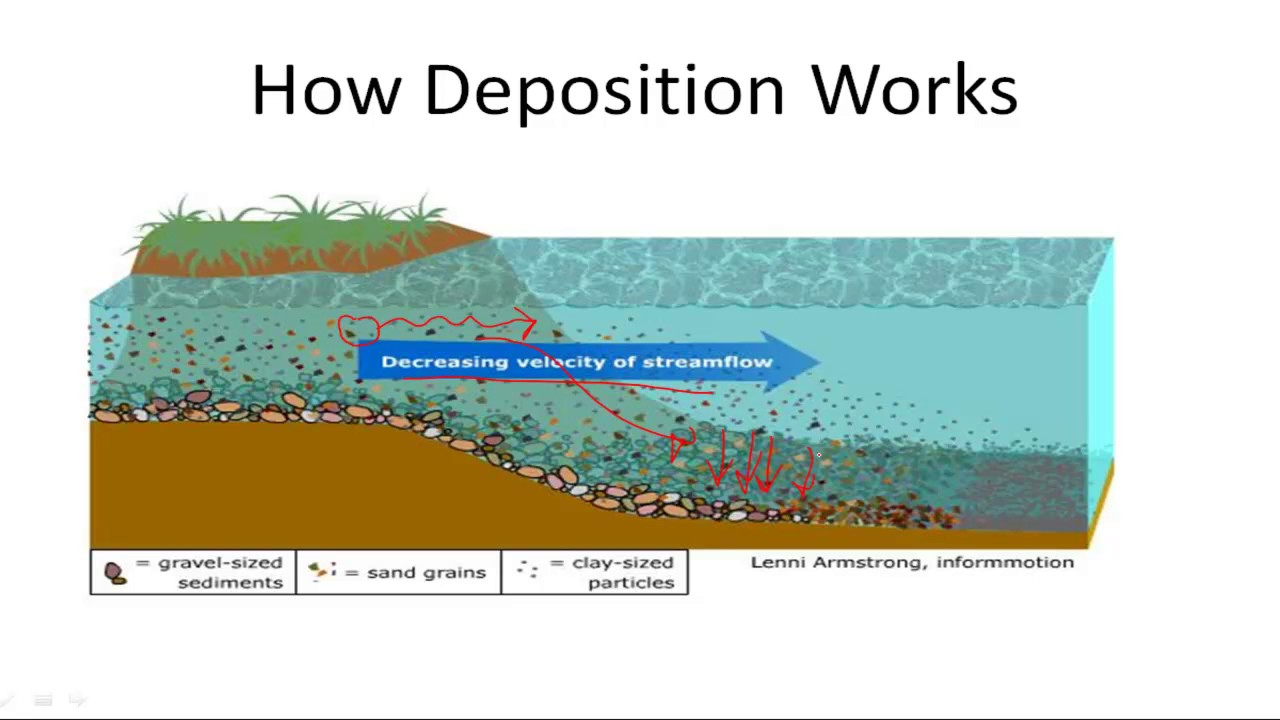 _____________________ is the process of rocks and soil being dropped (deposited) in a new location.
  When sediments are deposited into a lake it can become more _____________________. A broad flat area of rich soil found where rivers empty into oceans, lakes, or other bodies of water is called a _____________________.  These are found at the _____________________ and are often used for _____________________ because of the deposits of nutrient rich soil. _____________________can deposit sand onto beaches. Wind carries the sand and causes _____________________ to drift from their original positions.
Deposition
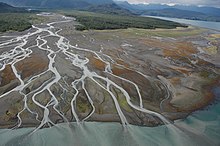 shallow
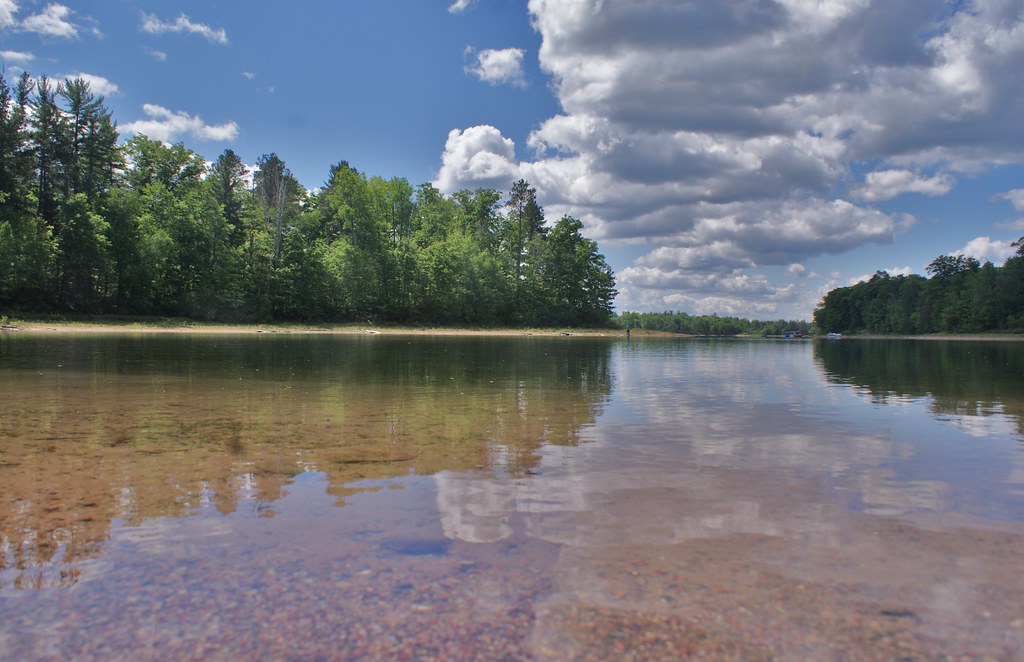 delta
mouths of rivers
farming
Waves
sand dunes
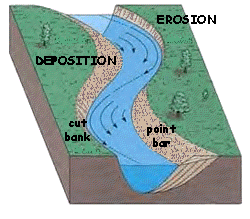 ________________ occurs because of erosion:
As water flows quickly around a bend, it will erode the soil in that area and deposit it in another area where the river slows.
Deposition
_____________________ are caused by magma rising to the surface of the earth, which causes bubbles of gas to appear in it. This gas can cause pressure to build up in the mountain, and it eventually _____________________. When the magma bursts out of the earth, it is called _____________________. _____________________ can be produced by volcanic eruptions because the _____________________ and ash collect.
Volcanoes
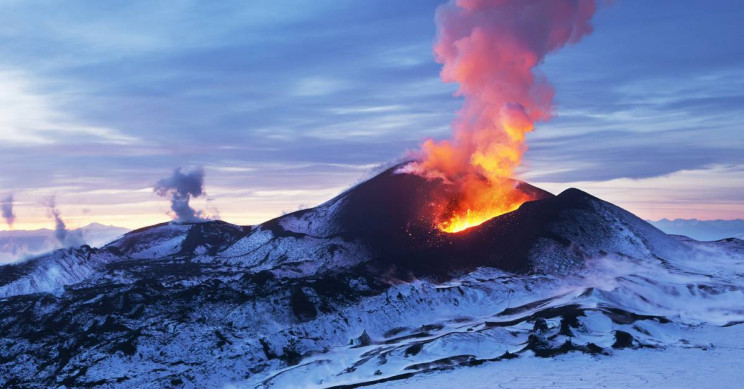 explodes
lava
Mountains
lava
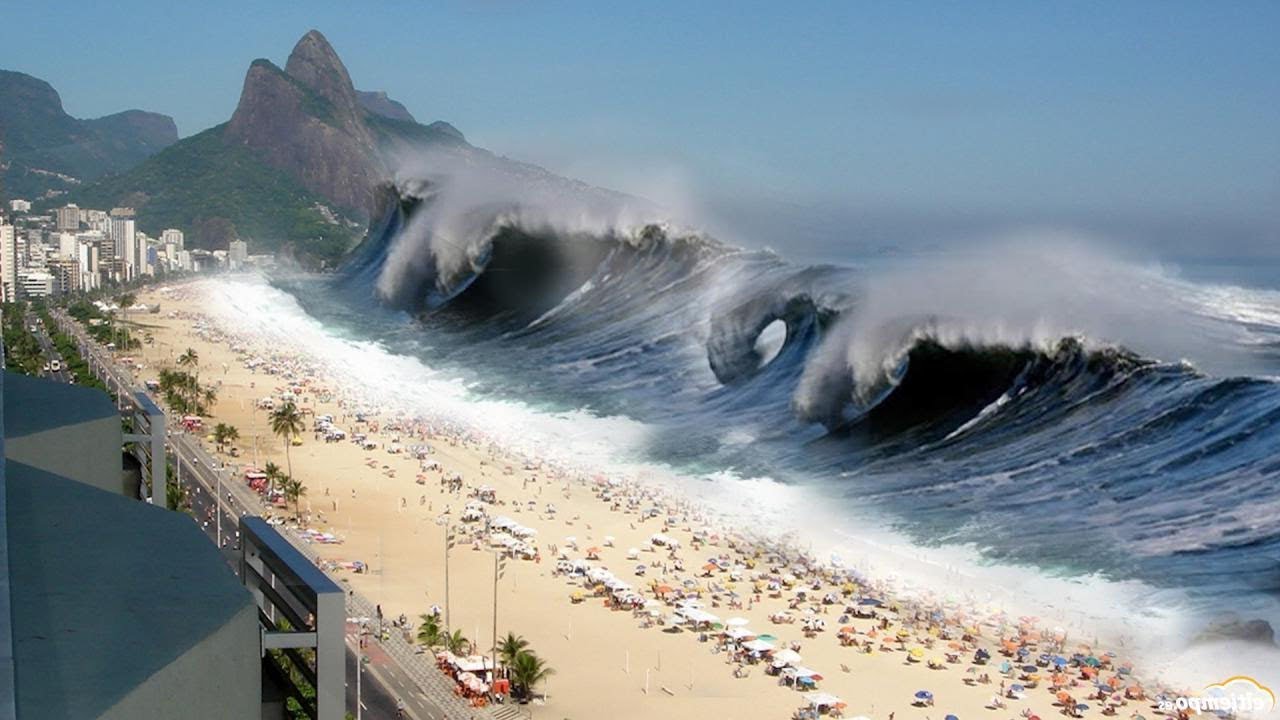 _____________________ are a sudden release of energy from the earth's crust that causes sudden movement.  This is caused by _____________________sliding past each other.  A _____________________ is used to measure earthquakes.
 Tsunamis are caused by _____________________ or underwater _____________________.
Earthquakes
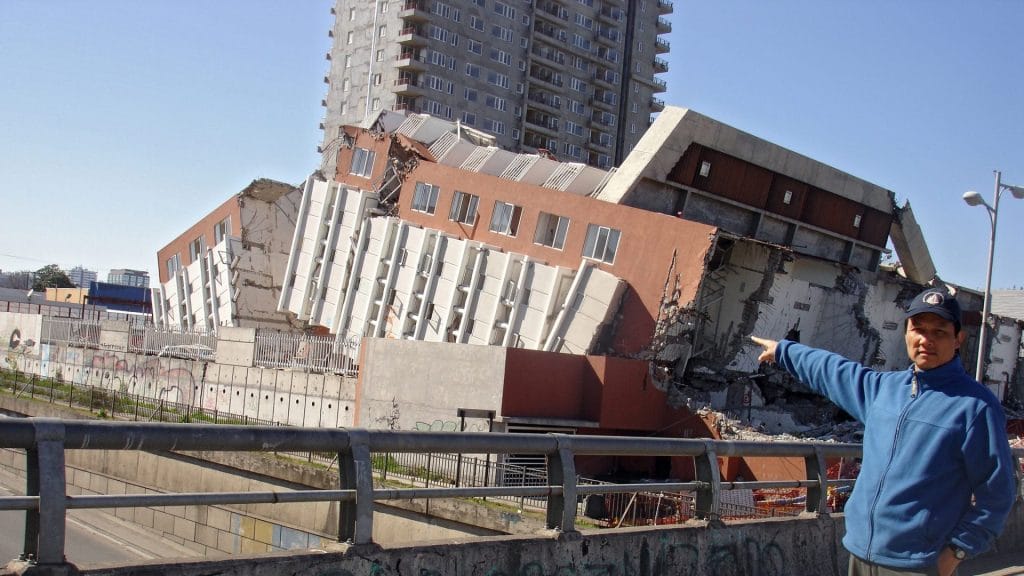 tectonic plates
seismograph
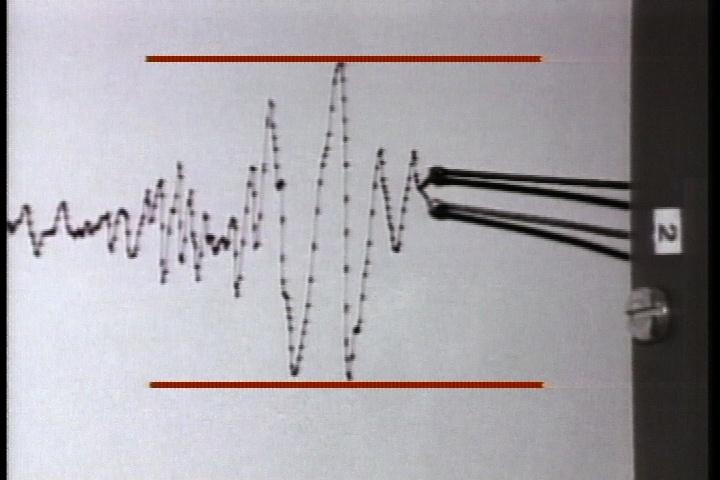 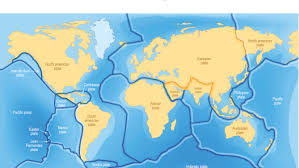 earthquakes
volcanic eruptions